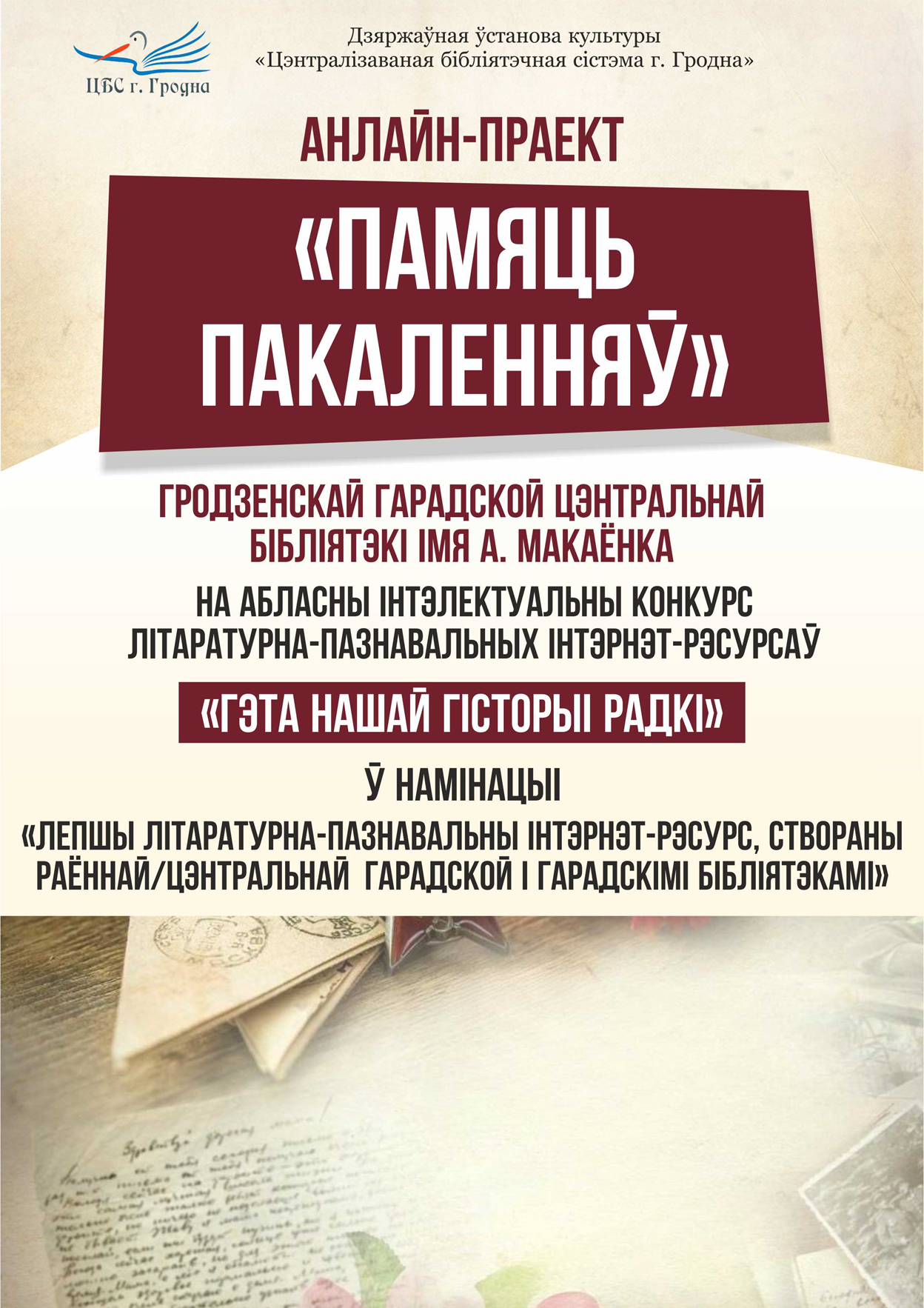 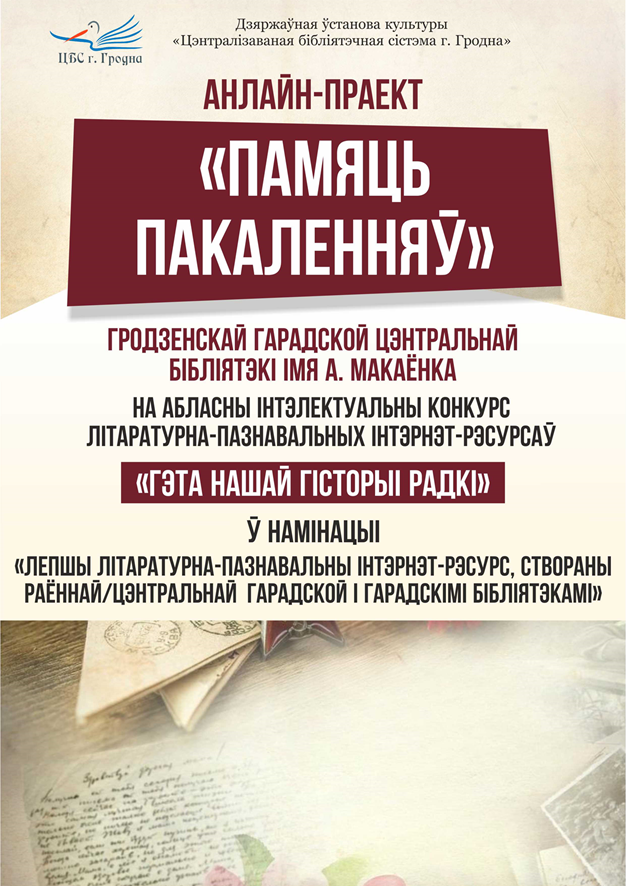 МЭТА ПРАЕКТА – патрыятычнае выхаванне дзяцей, падлеткаў і моладзі.
 

ЗАДАЧЫ:

стварэнне электронных рэсурсаў, прысвечаных тэме вызваленчай барацьбы беларускага народа;

знаёмства карыстальнікаў з выбітнымі асобамі і значнымі падзеямі Вялікай Айчыннай вайны з дапамогай уласных анлайн-рэсурсаў.
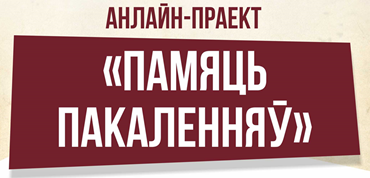 Каардынатар праекта:
Гродзенская гарадская цэнтральная бібліятэка імя Андрэя Макаёнка.

Удзельнікі:
структурныя падраздзяленні
дзяржаўнай установы культуры «Цэнтралізаваная бібліятэчная
сістэма г. Гродна».
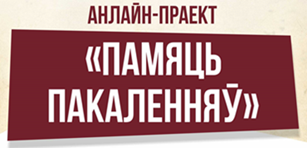 Анлайн-праект 
«ПАМЯЦЬ ПАКАЛЕННЯЎ»
уключае 3 блокі:

«Вызваліцелі Гродзеншчыны»: электронны інфармацыйны рэсурс;

«Ветэранам Вялікай Айчыннай вайны прысвячаецца»: біябібліяграфічныя выданні;

«Кнігі вайны. Кнігі пра вайну»: буктрэйлеры.
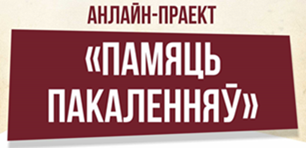 ЭЛЕКТРОННЫЯ  РЭСУРСЫ
размешчаны на афіцыйным сайце
дзяржаўнай установы культуры
«Цэнтралізаваная бібліятэчная сістэма г. Гродна»:
https://cbibl.by/
за банерам-спасылкай
 https://cbibl.by/80-гадоў-вызвалення-беларусі/
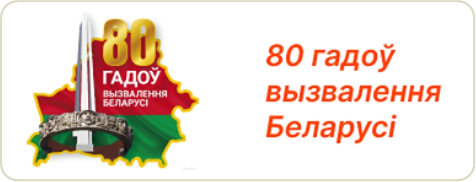 ЭЛЕКТРОННЫ  ІНФАРМАЦЫЙНЫ  РЭСУРС
«ВЫЗВАЛІЦЕЛІ  ГРОДЗЕНШЧЫНЫ»

Змяшчае біябібліяграфічныя звесткі аб 32 героях-вызваліцелях Гродна і Гродзенскай вобласці ад фашысцкіх акупантаў, унікальныя фотаздымкі і відэаматэрыялы пра вызваленне горада.









Доступ: https://osvoboditeligrodnenshini.tilda.ws/
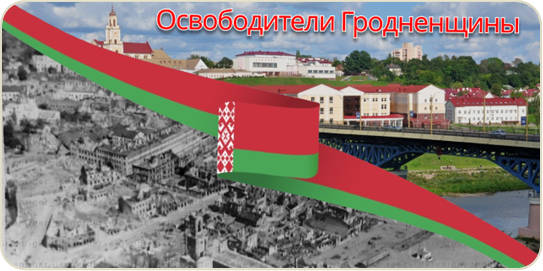 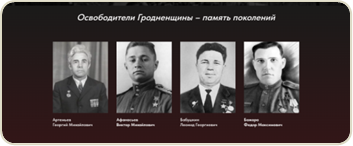 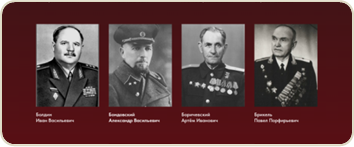 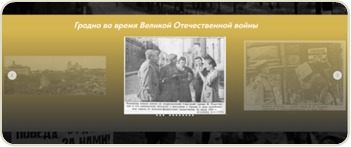 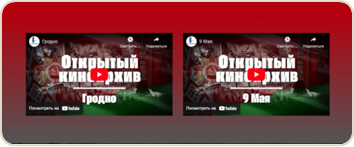 БІЯБІБЛІЯГРАФІЧНЫЯ ВЫДАННІ
«ВЕТЭРАНАМ ВЯЛІКАЙ АЙЧЫННАЙ ВАЙНЫ ПРЫСВЯЧАЕЦЦА»

12 біябібліяграфічных выданняў прысвечаны Героям Савецкага Саюза, працаўнікам тылу, ветэранам Вялікай Айчыннай вайны.














Доступ: https://cbibl.by/80-гадоў-вызвалення-беларусі/біябібліяграфічныя-выданні-да-80-годдз/
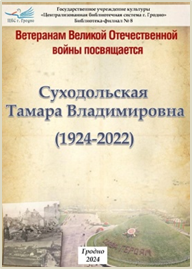 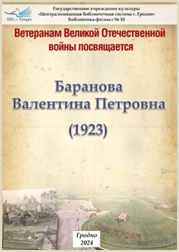 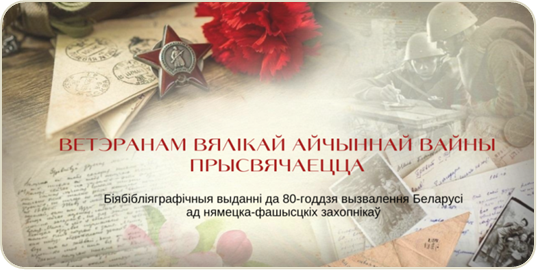 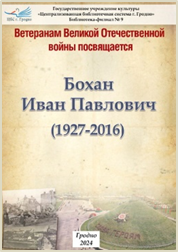 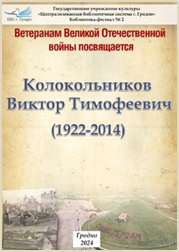 БУКТРЭЙЛЕРЫ
«КНІГІ ВАЙНЫ. КНІГІ ПРА ВАЙНУ»

За банерам «Кнігі вайны. Кнігі пра вайну» размешчаны 12 буктрэйлераў па творах франтавікоў.












Доступ: https://cbibl.by/80-гадоў-вызвалення-беларусі/кнігі-вайны-кнігі-пра-вайну/
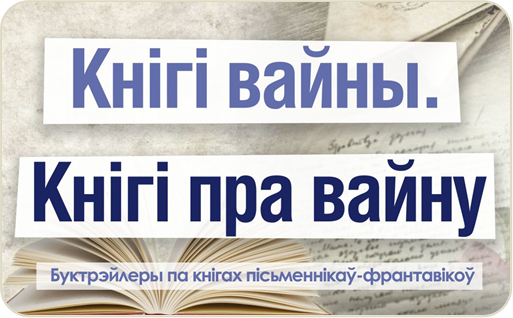 На сайце ўстановы рэсурсы
праекта «ПАМЯЦЬ ПАКАЛЕННЯЎ» праглядзелі
каля 1000 аддаленых карыстальнікаў.






Больш за 1500 карыстальнікаў
пазнаёміліся з інфармацыйнымі рэсурсамі падчас масавых мерапрыемстваў.
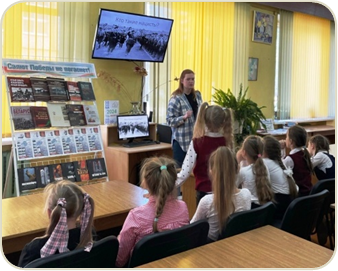 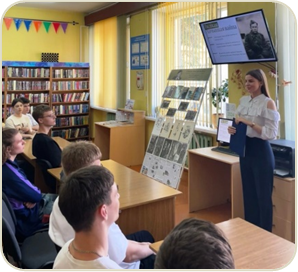 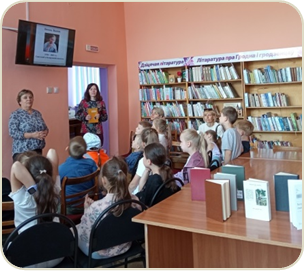 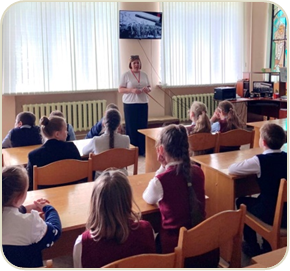 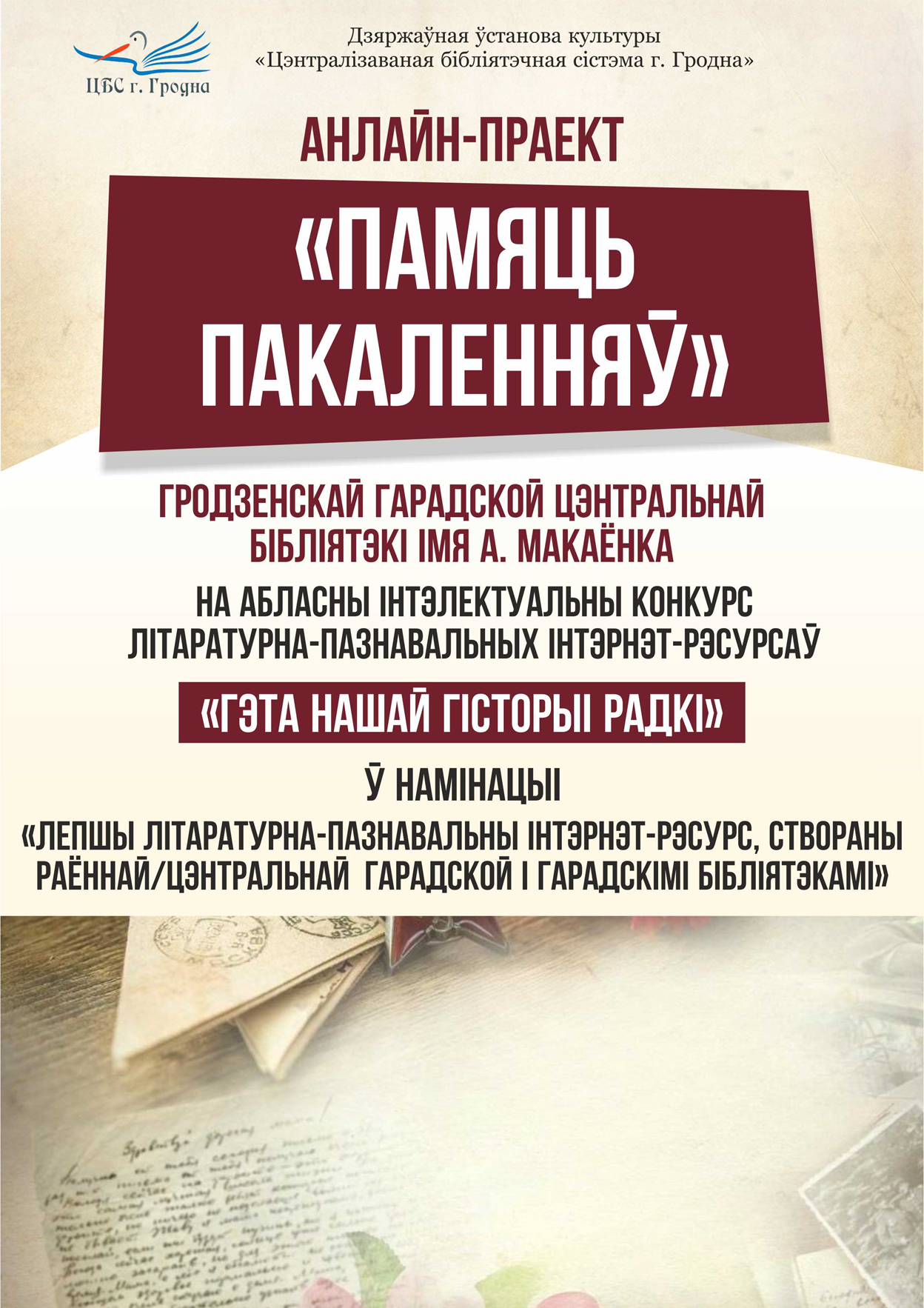 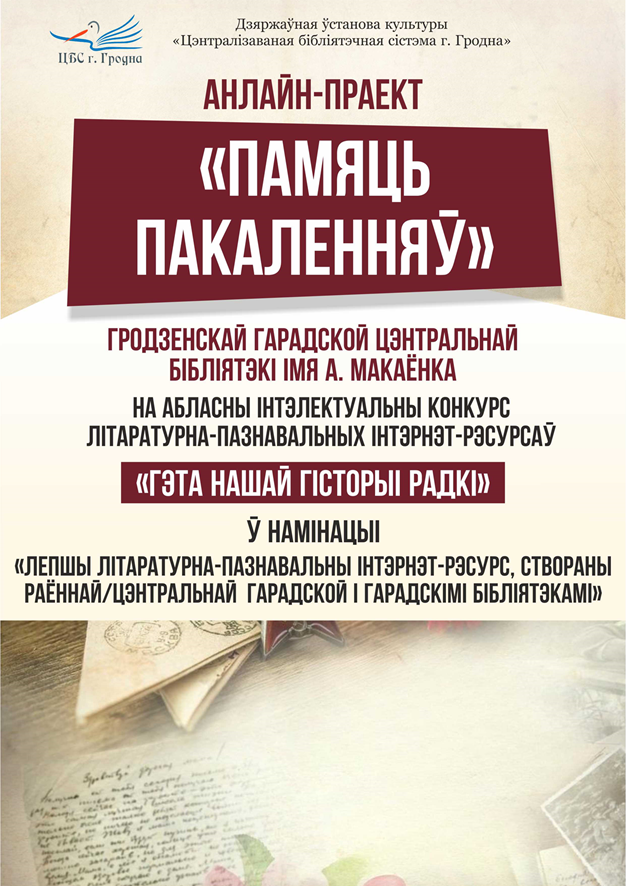